چارچوب تدوین برنامه‌های سیاستی علم، فناوری و نوآوری
سید سروش قاضی‌نوری
نیلوفر ردائی
فهرست مطالب
مقدمه
نگاهی به مطالعات سنتی و جدید طراحی سیاست
عناصر برنامه‌های سیاستی از منظر پژوهش‌های پیشین
عناصر ضروری برنامه‌های سیاستی در قالب مهم‌ترین سوالاتی که باید در طراحی این برنامه‌ها به آنها پاسخ گفت
معرفی عناصر ضروری برنامه‌های سیاستی
چارچوب تدوین برنامه‌های سیاستی علم، فناوری و نوآوری
مطالعه موردی: کاربرد چارچوب تدوین برنامه‌های سیاستی برای نقد برنامه ششم توسعه در بخش «آموزش عمومی، آموزش عالی و علم و فناوری»
از 30
2
مقدمه
افزایش روز افزون مسائل و چالش‌های پیچیده‌ای که سیاستگذاران در دنیای امروز با آن مواجه هستند.
لزوم اطمینان از صحت و انسجام سیاست‎های تدوین شده جهت افزایش احتمال اجرای اثربخش آنها
ضرورت طراحی هوشمندانه سیاست‌ها، درک بهتر عناصر ضروری و نحوه فرموله کردن برنامه‌های سیاستی
نیاز به معرفی عناصر ضروری برنامه‌های سیاستی و ارائه چارچوب تدوین و تصویب برنامه‌های جدید و نقد و تحلیل برنامه‌های موجود
از 30
3
نگاهی به مطالعات سنتی و جدید طراحی سیاست
رویارویی با طراحی‌های پیچیده با ترکیبی از ابزارهای سیاستی:
تأکید رویکردهای جدید بر لزوم طراحی آمیزه‌های سیاستی و یا به عبارت دیگر پورتفویی از ابزارها و اهداف
درک طراحی سیاست با توجه به زمان و مکان:
لزوم درک و تعیین حدود «فضای سیاستی» در طراحی سیاست در رویکردهای جدید در عین در نظر گرفتن مفاهیمی همچون درجه آزادی طراح
توجه به موقتی بودن فرموله‌بندی سیاست‌ها:
تغییر ساختار عناصر سیاست‌های موجود (Patching) به جای طراحی مجدد کل برنامه سیاستی (Packaging) در بسیاری موارد در رویکردهای جدید
از 30
4
عناصر برنامه‌های سیاستی از منظر پژوهش‌های پیشین
جدول 1- عناصر برنامه‌های سیاستی در پژوهش‌های پیشین
از 30
5
عناصر ضروری برنامه‌های سیاستی در قالب مهم‌ترین سوالاتی که باید در طراحی این برنامه‌ها به آنها پاسخ گفت:
1- برنامه برای توجه به کدام عوامل زمینه‌ای تدوين مي‌شود؟
2- برنامه برای پاسخگويي به کدام اهداف سياستي، تدوين و اجرا مي‌شود؟
3- گروه‌ها يا نهادهاي اصلي هدف (يعني هويت‌هايي که اين برنامه قصد تأثير‌گذاري بر رفتار آن‌ها را دارد) کدامند؟
4- ابزارهاي سياستي مورد استفاده در اين برنامه، به‌منظور دستيابي به اهداف در ارتباط با گروه‌های هدف مد نظر کدام است؟ 
5- مجري يا مجريان اين برنامه کدامند؟ و نحوه عمل آن‌ها چگونه خواهد بود؟
6- دوره زماني اجراي برنامه چقدر است؟ 
7- منابع مورد نياز و بروندادهاي مورد انتظار از اجراي اين برنامه کدامند؟
8- ارتباطات عناصر مختلف برنامه با یکدیگر (سازگاری درونی) و جايگاه اين برنامه در ارتباط با ساير برنامه‌ها (سازگاری بیرونی) چگونه است؟
از 30
6
معرفی عناصر ضروری برنامه‌های سیاستی1- زمینه شکل‌گیری سیاست
ضرورت توجه به زمینه شکل‌گیری سیاست به عنوان اولین عنصر برنامه‌های سیاستی به دلیل وابستگی بالای سیاست‌های نوآوری به زمینه‌ و ویژگی‌های خاص کشوری که در آن شکل می‌گیرند و اجرا می‌شوند.
منظور از زمینه شکل‌گیری سیاست: مواردی نظیر ابرانگاره‌های فکری سیاست‌گذاران، وضعیت و روندهای موجود و مشکلات و شکست‌های نظام ملی نوآوری که زمینه‌ساز شکل‌گیری اولویت‌ها (شامل اولویت‌های کارکردی و موضوعی) می‌شوند.
تبیین اولویت‌های کارکردی بر اساس شناسایی شکست‌های نظام ملی نوآوری
تبیین اولویت‌های موضوعی بر اساس مواردی همچون وضعیت موجود، روندهای ملی و بین‌المللی فناورانه، اجتماعی و ...
از 30
7
معرفی عناصر ضروری برنامه‌های سیاستی2- اهداف سیاستی
جدول 2- سطوح مختلف اهداف و مثال‌هایی از هر یک
از 30
8
معرفی عناصر ضروری برنامه‌های سیاستی2- اهداف سیاستی (ادامه)
جدول 3- دسته‌بندی‌هایی از اهداف سیاستی حوزه علم، فناوری و نوآوری
از 30
9
معرفی عناصر ضروری برنامه‌های سیاستی3- گروه‌های هدف
تعریف گروه هدف: 
اشخاص یا گروه‌هایی که سیاستگذار به دنبال تأثیرگذاری و تغییر رفتار آنهاست.
امکان تبدیل برخی از ابزارهای سیاستی به گروه‌های هدف بعد از نهادینه‌سازی این ابزارها (به عنوان مثال پارک‌های علم و فناوری که در ابتدا ممکن است ابزار در دست دولت باشند ولی بعد از ورود بخش خصوصی و نهادینه شدن ابزار، مخاطب اهداف جدید دولت قرار گیرند.)
معیارهای تعیین گروه هدف: 
بيش‌ترين تأثيرگذاري در راستای تحقق اهداف سياستي
بيش‌ترين ارتباطات پيشين و پسين در ساير حوزه‌ها 
بيش‌ترين سرريزهاي مثبت براي ساير حوزه‌ها
بيش‌ترين توانايي دروني کردن دانش و تجربه ناشی از فعاليت فناورانه حمايت شده، براي کاربرد مجدد
از 30
10
معرفی عناصر ضروری برنامه‌های سیاستی3- گروه‌های هدف (ادامه)
مهم‌ترین مخاطبان هدف در حوزه علم، فناوری و نوآوری:
شرکت‌هاي تازه تأسيس مبتني بر فناوري؛
شرکت‌هاي بزرگ؛
شرکت‌هاي کوچک و متوسط؛
کارکنان تحقیق و توسعه شرکت‌ها و افراد فعال در زمینه تحقیق و توسعه؛
هموطنان مقيم خارج که تجارب علمي و فناوري بالا دارند (براي تشويق به بازگشت)؛
کاربران نهایی مصرف‌کننده نوآوری و شرکت‌های متقاضی نوآوری؛
دانشگاه‌ها، مؤسسات پژوهشي و پژوهشگاه‌هاي دولتي؛
آزمایشگاه‌های تخصصی؛
شرکت‌هاي (داخلی يا خارجي) درگير در سرمايه‌گذاري مستقيم خارجي؛
مشاوران و نهادهای واسطه‌ای؛
خوشه‌هاي صنعتي؛
پارک‌های علم و فناوری و مراکز رشد.
از 30
11
معرفی عناصر ضروری برنامه‌های سیاستی4- ابزارهای سیاستی: تعریف
سه درک غالب در ارتباط با تعریف ابزار سیاستی در طول زمان:
رویکرد کلاسیک: ابزارهای سیاستی، به صورت مکانیزم‌های دستیابی به اهداف و با نگاهی بالا به پایین تعریف می‌شوند. در این نگاه، در صورتی که ابزارها به درستی طراحی و پیاده شوند و به عبارت دیگر در دستیابی به اهداف موفق باشند، اثربخش بوده‌اند.
 رویکرد ابزار- بافتار: علی‌رغم اینکه ابزار در این نگاه، کماکان تکنیکی جهت دستیابی به اهداف و فائق آمدن بر مشکلات به حساب می‌آید، عملکرد آن از بافتاری به بافتار دیگر بسیار متفاوت پیش‌بینی می‌شود.
رویکرد جامعه شناختی: در این رویکرد ابزارها دیگر وسیله‌های خنثی و تکنیکی نیستند که برای حل مشکلی تعریف شده، انتخاب شوند. در مقابل به عنوان «نهاد»، ادراک می‌شوند که فعالیت‌های جمعی را شکل می‌دهند و باید فعالانه ایجاد و یا پذیرفته شوند.
از 30
12
معرفی عناصر ضروری برنامه‌های سیاستی4- ابزارهای سیاستی: رویکرد چند سطحی به انتخابسطح اول: تأثیر شیوه‌های حکمرانی بر انتخاب منطق ابزارهای سیاستی
جدول 4- شیوه‌های حکمرانی و ارتباط با منطق ابزارهای سیاستی
از 30
13
معرفی عناصر ضروری برنامه‌های سیاستی4- ابزارهای سیاستی: رویکرد چند سطحی به انتخاب ابزارهای سیاستیسطح دوم: تأثیر منطق مداخله دولت بر انتخاب ابزارهای سیاستی
جدول 5- دسته‌بندی ابزارهای سیاستی بر اساس منطق مداخله دولت
از 30
14
معرفی عناصر ضروری برنامه‌های سیاستی4- ابزارهای سیاستی: رویکرد چند سطحی به انتخابسطح سوم: تأثیر اهداف و گروه‌های هدف بر انتخاب ابزارهای سیاستی
جدول 6- گونه­شناسی ابزارها بر اساس اهداف سیاستی
از 30
15
معرفی عناصر ضروری برنامه‌های سیاستی4- ابزارهای سیاستی: رویکرد چند سطحی به انتخاب ابزارهای سیاستیسطح چهارم: تأثیر معیارهای فنی بر انتخاب ابزارهای سیاستی
لزوم مد نظر قرار دادن مجموعه‌ای از معیارهای فنی و انتخاب ترکیبات مناسبی از ابزارها جهت تحقق اهداف و اولویت‌ها
نمونه‌هایی از معیارهای فنی عبارتند از:
ماهیت فناوری و فعالیت‌های هدف
توانایی مجری در به‌کارگیری اثربخش ابزار
هم‌افزایی با سبد سیاست‌های موجود در حوزه مورد نظر و سازگاری با سایر ابزارها در ترکیب مورد نظر اثربخشی در تحقق اهداف سیاستی
امکان برآورده نمودن اهداف فرعی 
تناسب با محدودیت‌های مالی، ایدئولوژیک و انسانی
ریسک سیاسی اندک و حداقل تحریف مکانیزم بازار و تأثیرات نامطلوب
از 30
16
معرفی عناصر ضروری برنامه‌های سیاستی5- مجریان
منظور از مجریان: نهادهای مسئول اجرای برنامه‌های سیاستی که ممکن است گاهی همان سیاست‌گذار باشند و گاهی نهادهایی متفاوت از آن.
اهمیت بالای انتخاب مجری مناسب به خصوص زمانیکه سطح گزینش بالایی در اجرای سیاست‌ها مورد نیاز باشد.
لزوم برخورداری مجری از صلاحیت‌های علمی و فنی و توانایی انجام فرآیند گزینش به صورت شفاف و عادلانه و ایجاد دانش و مهارت‌های لازم در خود و هدایت فعالیت‌ها از طریق تیم‌های متخصص و چابک.
از 30
17
معرفی عناصر ضروری برنامه‌های سیاستی6- دوره زمانی
ضرورت توجه به تعیین دوره زمانی برنامه‌ها در هنگام طراحی به این دلیل که کارایی برنامه‌های سیاستی به وسیله دائمی یا موقتی بودن آنها تحت تأثیر قرار می‌گیرد.
مهم‌ترين مزاياي محدود بودن زمان حمايت‌ها:
روشن و محدود بودن بودجه مورد نياز
فراهم شدن امکان ارزيابي بهتر نتايج و دستاوردها
امکان اصلاح، بازنگري و ايجاد تطابق بيش‌تر در سياست‌هاي اتخاذي با شرايط زمان
از 30
18
معرفی عناصر ضروری برنامه‌های سیاستی7- منابع و بروندادها
لزوم پیش‌بینی منابع مورد نیاز و نحوه و محل تأمین این منابع در طراحی سیاست‌ها به دلیل اینکه علاوه بر امکان مقایسه گزینه‌های مختلف سیاستی از منظر منابع مورد نیاز، انتخاب میان آنها بر اساس محدودیت‌های مالی موجود را ممکن می‌سازد.
لزوم تصریح برون‌دادهای مورد انتظار از اجرای هر برنامه که می‌تواند معادل با اهداف عملیاتی باشد، جهت امکان‌پذیر نمودن پایش و ارزیابی برنامه
از 30
19
معرفی عناصر ضروری برنامه‌های سیاستی8- سازگاری درونی و بیرونی
سازگاری درونی: 
لزوم در نظر گرفتن ارتباط عناصر برنامه سیاستی، با یکدیگر (معادل سازگاری و همگرایی سطوح مختلف ابزار، اولویت‌ها و ترجیحات اجرایی در مبانی نظری «آمیزه سیاستی»)

سازگاری بیرونی:
لزوم توجه به میراث سیاستی موجود و ارتباط برنامه با سایر برنامه‌ها با توجه به اینکه سیاستگذار هنگام طراحی سیاست جدید با سبدی از سیاست‌های پیشین مواجه است.
اتخاذ رویکردهای مختلف نسبت به طراحی برنامه‌های سیاستی، با توجه به توانایی دولت در تغییر وضعیت موجود و همچنین تمایل به طراحی منطقی سیاست‌ها
ضرورت بررسی اثربخشی و کارایی برنامه طراحی شده نسبت به سایر برنامه‌هایی که اکنون وجود دارند یا برنامه‌های ممکن
لزوم بررسی هماهنگی و هم‌افزایی برنامه در دست تدوین و برنامه‌های جاری
از 30
20
چارچوب تدوین برنامه‌های سیاستی علم، فناوری و نوآوری
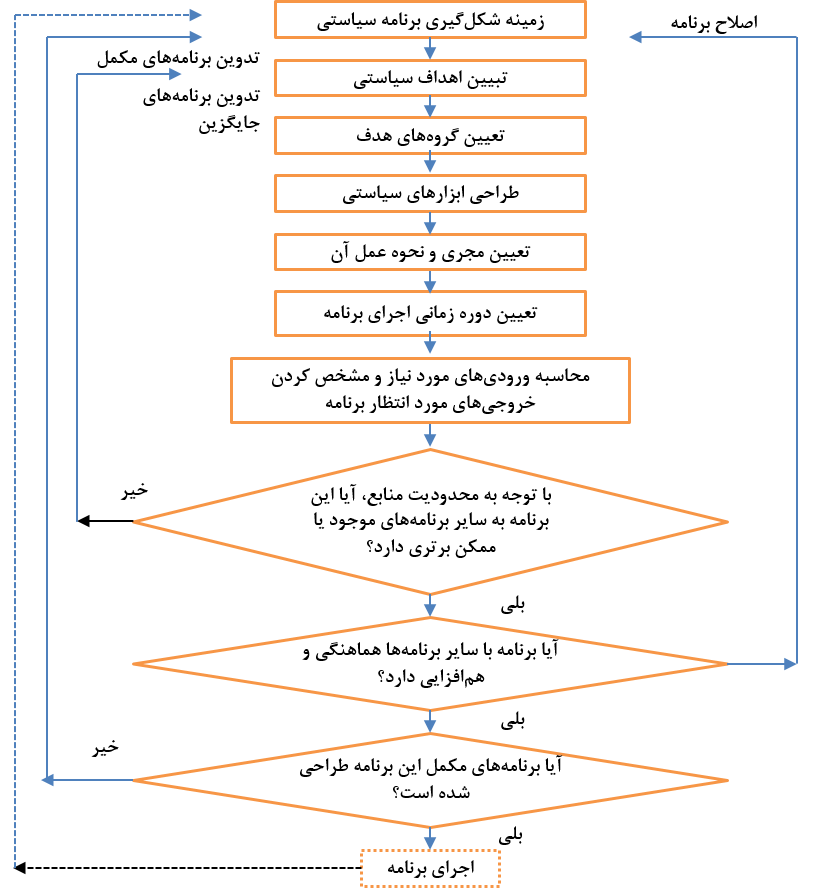 از 30
21
چارچوب تدوین برنامه‌های سیاستی علم، فناوری و نوآوری (ادامه)
نکاتی در ارتباط با چارچوب پیشنهادی:
 ميان مراحل مختلف تدوين برنامه بازخوردهایی وجود دارد که در شکل نشان داده نشده‌اند. اما در هنگام تدوين برنامه لزوم توجه به آنها، ضروري است.
شدت وابستگي ميان مراحل مختلف تا حدي است که در بعضي موارد (مانند تعيين گروه‌هاي هدف و طراحي ابزار) بايد همزمان انجام گيرد و تقدم زماني ميان اين مراحل خیلی دشوار است.
بسته به سطح برنامه سیاستی نقطه شروع در چارچوب و عناصر ضروری ممکن است متفاوت باشند.
از 30
22
مطالعه موردی: کاربرد چارچوب تدوین برنامه‌های سیاستی برای نقد برنامه ششم توسعه در بخش «آموزش عمومی، آموزش عالی و علم و فناوری»
بررسی و نقد مواد مرتبط با علم و فناوری در برنامه ششم توسعه در بخش «آموزش عمومی، آموزش عالی و علم و فناوری»
هدف از این بررسی: نقد برنامه جهت نمایش کاربرد چارچوب معرفی شده و ارائه پیشنهاداتی جهت بهبود تدوین برنامه‌هایی از این جنس در آینده
از 30
23
مطالعه موردی: کاربرد چارچوب تدوین برنامه‌های سیاستی برای نقد برنامه ششم توسعه در بخش «آموزش عمومی، آموزش عالی و علم و فناوری» (ادامه)
جدول 7- نمونه‌‌هایی از انواع مختلف اهداف سیاستی در بخش آموزش عالی و علم و فناوری برنامه ششم
از 30
24
مطالعه موردی: کاربرد چارچوب تدوین برنامه‌های سیاستی برای نقد برنامه ششم توسعه در بخش «آموزش عمومی، آموزش عالی و علم و فناوری» (ادامه)
جدول 8- نمونه‌‌هایی از انواع مختلف ابزارهای سیاستی در بخش آموزش عالی و علم و فناوری برنامه ششم
از 30
25
مطالعه موردی: کاربرد چارچوب تدوین برنامه‌های سیاستی برای نقد برنامه ششم توسعه در بخش «آموزش عمومی، آموزش عالی و علم و فناوری» (ادامه)
جدول 8- نمونه‌‌هایی از انواع مختلف ابزارهای سیاستی در بخش آموزش عالی و علم و فناوری برنامه ششم (ادامه)
از 30
26
مطالعه موردی: کاربرد چارچوب تدوین برنامه‌های سیاستی برای نقد برنامه ششم توسعه در بخش «آموزش عمومی، آموزش عالی و علم و فناوری» (ادامه)
تمرکز اصلی گروه‌های هدف این بخش بر دستگاه‌های اجرایی، دانشگاه‌ها، اساتید و دانشجویان بوده و توجه کمتر به بخش خصوصی به عنوان خالق یا کاربر دانش 
معرفی دولت به عنوان مجری در اکثر موارد و اشاره به وزارت علوم یا سازمان برنامه و بودجه در مواردی اندک
عدم اشاره مستقیم به بازه زمانی در اکثر مواد  (با توجه به اینکه بازه زمانی برنامه‌های توسعه، پنج ساله است.)
از 30
27
مطالعه موردی: کاربرد چارچوب تدوین برنامه‌های سیاستی برای نقد برنامه ششم توسعه در بخش «آموزش عمومی، آموزش عالی و علم و فناوری» (ادامه)
برخی از مهم‌ترین نقدها:
کلان بودن اهداف در برخی موارد تا حدی که طراحی ابزارهایی مناسب جهت تحقق این اهداف در یک ماده از یک برنامه کافی نخواهد بود (مثال: تحقق اقتصاد دانش‌بنیان)
تمرکز کلیه ابزارهای سیاستی بخش مورد بررسی بر تحریک طرف عرضه و مغفول ماندن تحریک طرف تقاضا (در اهداف مورد بررسی، مواردی در ارتباط با تقویت تقاضا دیده شده ولی ابزار مناسب جهت دستیابی به آن در نظر گرفته نشده است.)
مبهم و کلی بودن برخی ابزارها (مثال: فراهم آوردن تمهیدات لازم جهت تسهیل مشارکت شرکت‌های دانش‌بنیان و فناور و فعالان اقتصادی کشور در زنجیره تولید بین‌المللی)
از 30
28
مطالعه موردی: کاربرد چارچوب تدوین برنامه‌های سیاستی برای نقد برنامه ششم توسعه در بخش «آموزش عمومی، آموزش عالی و علم و فناوری» (ادامه)
برخی از مهم‌ترین نقدها:
تناسب پایین بروندادهای در نظر گرفته شده در ماده 66 و اقدامات این بخش از برنامه
وجود ایراداتی در زمینه سازگاری درونی از منظر عدم تناسب اهداف و ابزارهای تعریف شده (برای مثال ارتباط میان ابزار موظف نمودن شرکت‌های دولتی به منظور نمودن حداقل 3 درصد از سود قابل تقسیم سال قبل در امور تحقیقاتی و توسعه فناوری و هدف «حمايت از پژوهش‌هاي مسأله‌محور و تجاري‌سازي پژوهش و نوآوري» در بند (پ) ماده 64)
از 30
29
مطالعه موردی: کاربرد چارچوب تدوین برنامه‌های سیاستی برای نقد برنامه ششم توسعه در بخش «آموزش عمومی، آموزش عالی و علم و فناوری» (ادامه)
پیشنهاداتی جهت بهبود تدوین برنامه‌هایی از این جنس در آینده:
پرهیز از تدوین اهداف بسیار کلان در برنامه‌ای در این سطح و ترجمه اهداف کلان به اهداف میانی
پیشنهاد در نظر گرفتن گستره وسیع‌تری از ابزارها، از جمله ابزارهای تحریک طرف تقاضا
پرهیز از بیان مبهم ابزارها به منظور افزایش احتمال اجرایی‌سازی و جلوگیری از ایجاد برداشت‌های متفاوت از آنها
لزوم توجه بیشتر به سازگاری درونی برنامه‌ها به ویژه تناسب اهداف و ابزارهای طراحی شده جهت افزایش کارایی و اثربخشی برنامه
از 30
30